文艺清爽
PowerPoint Template
文艺清爽通用PPT模板
日期：20XX.0X.0X
目 录
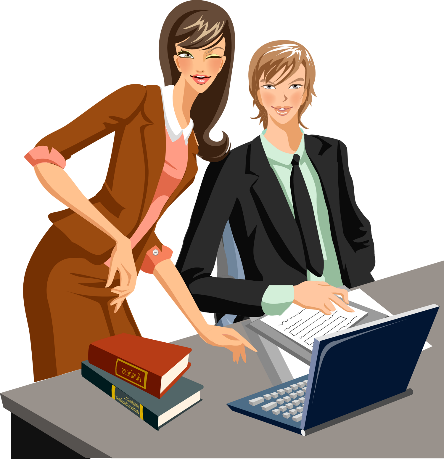 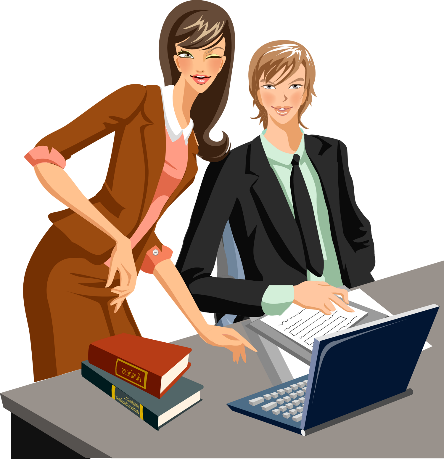 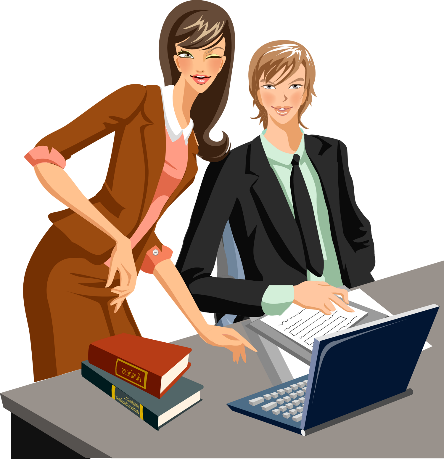 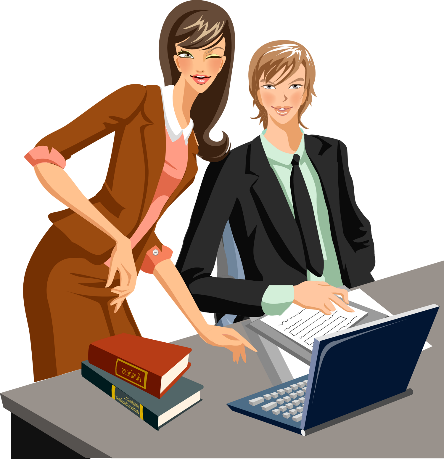 01
02
03
04
标题栏
标题栏
标题栏
标题栏
标题此处输入文本
标题此处输入文本
标题此处输入文本
标题此处输入文本
标题此处输入文本
标题此处输入文本
标题此处输入文本
标题此处输入文本
标题此处输入文本
标题此处输入文本
标题此处输入文本
标题此处输入文本
di
yi
zhang
jie
第
一
章
节
您的内容请写在这里您的内容请写在里您的内容请写在这里您的内容您的内容请写在这里
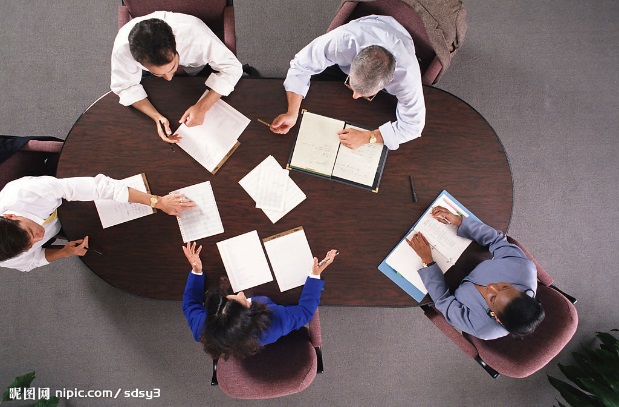 标题此处输入文本
标题此处输入文本这里输入简单字概述这里输入简单简单的文字概述标题此处输入文本简单的文字概述标题此处输入文本标题此处输入文本标题此处输入文本标题此处输入文本这里输入标题此处输入文本这里输入简单字概述
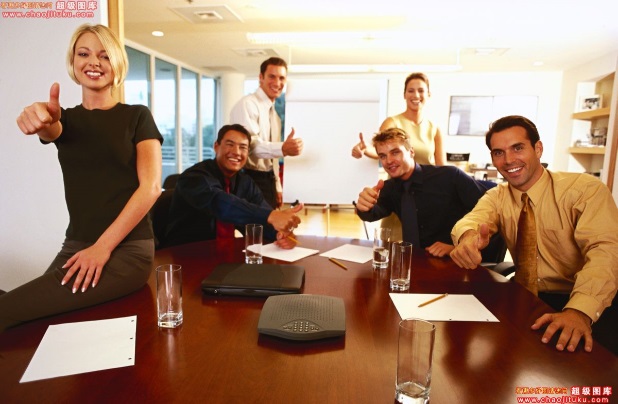 标题此处输入文本
标题此处输入文本这里输入简单字概述这里输入简单简单的文字概述标题此处输入文本简单的文字概述标题此处输入文本
55 %
38 %
16 %
6 %
添加文字
添加文字
添加文字
添加文字
标题此处输入文本
标题此处输入文本这里输入简单字概述这里输入简单简单的文字概述标题此处输入文本简单的文字概述标题此处输入文本标题此处输入文本标题此处输入文本标题此处输入文本这里输入标题此处输入文本这里输入简单字概述
标题此处输入文本
标题此处输入文本
标题此处输入文本
标题此处输入文本
标题此处输入文本
标题此处输入文本
标题此处输入文本
标题此处输入文本
标题此处输入文本
添加文字
添加文字
添加文字
添加文字
添加文字
标题此处输入文本
标题此处输入文本
标题此处输入文本
标题此处输入文本
标题此处输入文本
标题此处输入文本
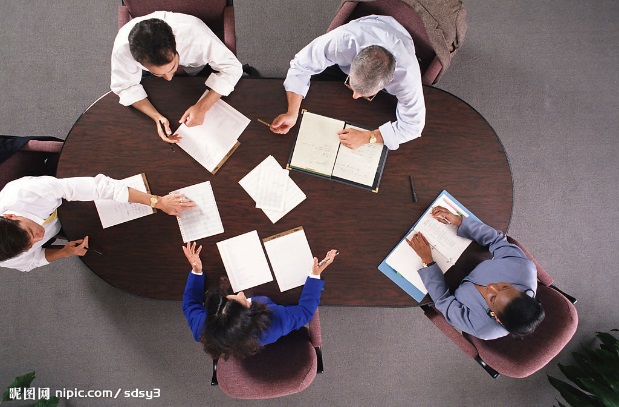 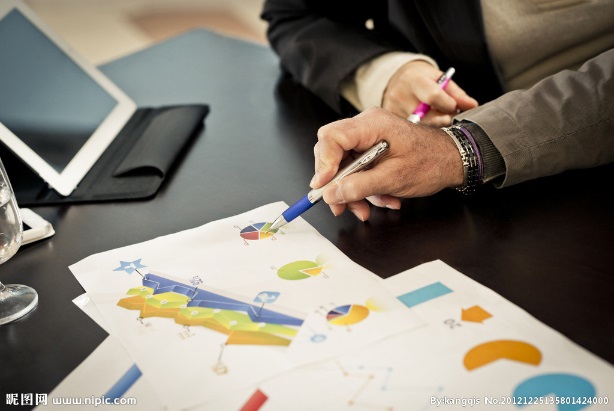 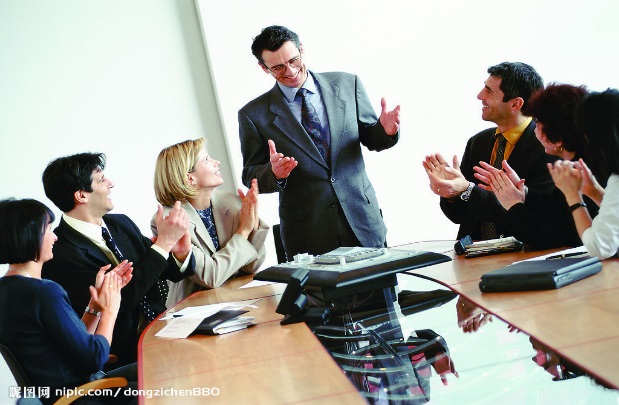 输入简单的文字
输入简单的文字
输入简单的文字
标题此处输入文本
标题此处输入文本
标题此处输入文本
标题此处输入文本
标题此处输入文本
标题此处输入文本
标题此处输入文本
标题此处输入文本
标题此处输入文本
标题此处输入文本
标题此处输入文本
标题此处输入文本
标题此处输入文本
标题此处输入文本
标题此处输入文本
点击添加文本概述
点击添加文本概述
点击添加文本概述
点击添加文本概述
点击添加文本概述
点击添加文本概述
标题此处输入文本这里输入简单字概述这里输入简单简单的文字概述标题此处输入文本简单的文字概述标题此处输入文本标题此处输入文本标题此处输入文本标题此处输入文本这里输入标题此处输入文本这里输入简单字概述这里输入标题此处输入文本这里输入简单字概述这里输入标题此处输入文本这里输入简单字概述这里输入标题此处输入文本这里输入简单字概述
di
er
zhang
jie
第
二
章
节
您的内容请写在这里您的内容请写在里您的内容请写在这里您的内容您的内容请写在这里
标题栏
这里输入简单字概述这里输入简单简单的文字概述这里
输入简单的文字概述简单的文字标题此处输入文本简单的文字
标题栏
这里输入简单字概述这里输入简单简单的文字概述这里
输入简单的文字概述简单的文字标题此处输入文本简单的文字
标题栏
这里输入简单字概述这里输入简单简单的文字概述这里
输入简单的文字概述简单的文字标题此处输入文本简单的文字
01
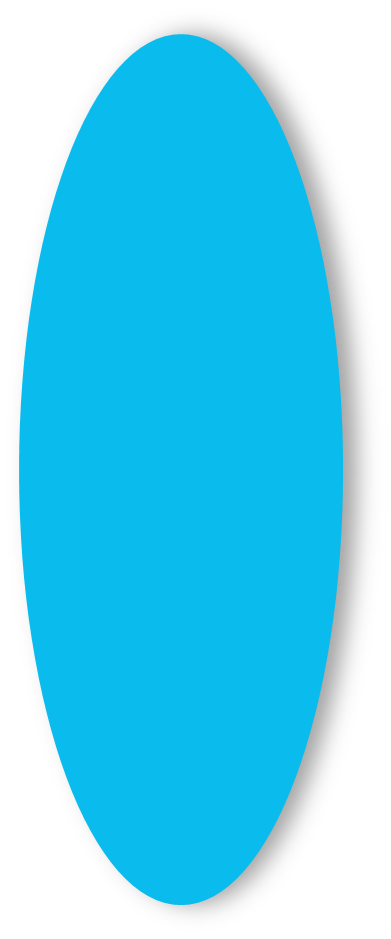 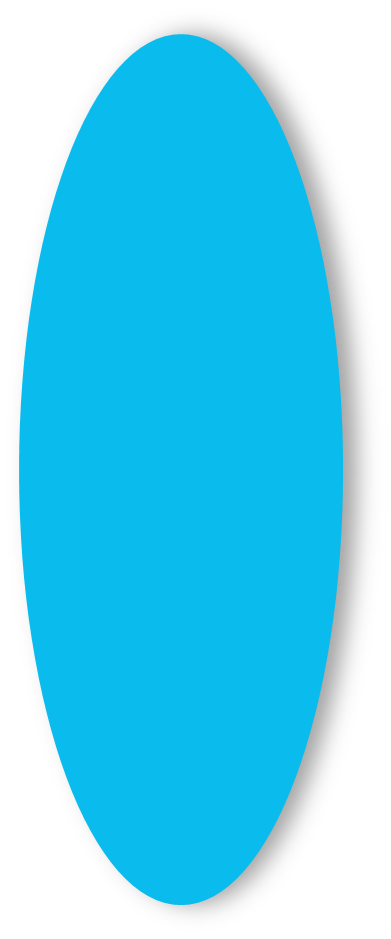 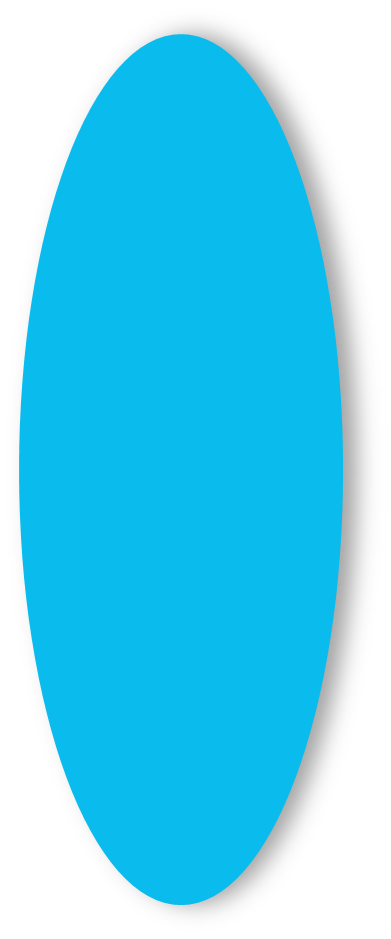 02
请点击此处
标题栏
请点击此处
标题栏
请点击此处
标题栏
03
标题此处输入文本
标题此处输入文本
标题此处输入文本
标题此处输入文本
标题此处输入文本
标题此处输入文本
标题此处输入文本
标题此处输入文本
标题此处输入文本
标题栏
这里输入简单字概述这里输入简单简单的文字概述这里
输入简单的文字概述简单的文字
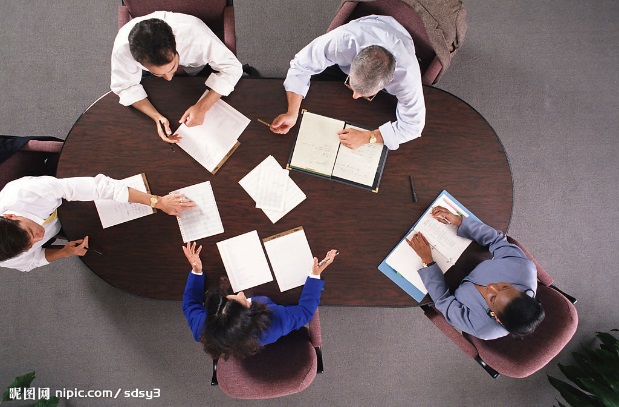 标题栏
这里输入简单字概述这里输入简单简单的文字概述这里
输入简单的文字概述简单的文字
标题栏
这里输入简单字概述这里输入简单简单的文字概述这里
输入简单的文字概述简单的文字
标题
标题
标题
标题
标题此处输入文本
标题此处输入文本
标题此处输入文本
标题此处输入文本
标题此处输入文本
标题此处输入文本
标题此处输入文本
标题此处输入文本
标题此处输入文本
标题此处输入文本
标题此处输入文本
标题此处输入文本
标题此处输入文本
标题此处输入文本
标题此处输入文本
标题此处输入文本
标题此处输入文本
标题此处输入文本这里输入简单字概述这里输入简单简单的文字概述标题此处输入文本简单的文字概述标题此处输入文本标题此处输入文本标题此处输入文本标题此处输入文本这里输入标题此处输入文本这里输入简单字概述
di
san
zhang
jie
第
三
章
节
您的内容请写在这里您的内容请写在里您的内容请写在这里您的内容您的内容请写在这里
47%
标题栏
标题栏
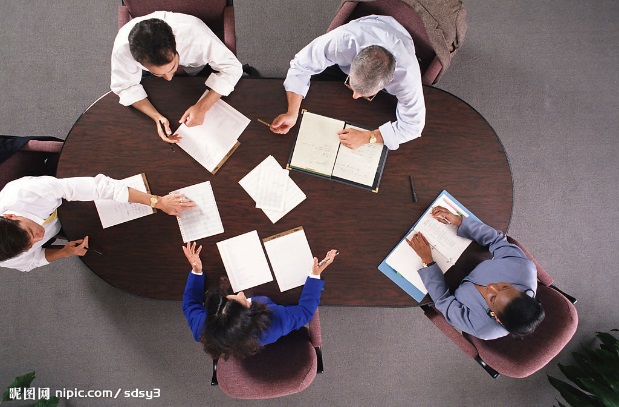 87%
标题栏
23%
标题栏
这里输入简单字概述这里输入简单简单的文字概述这里
输入简单的文字概述简单的文字
输入简单的文字概述
输入简单的文字概述
标题此处输入文本这里输入简单字概述这里输入简单简单的文字概述标题此处输入文本简单的文字概述标题此处输入文本标题此处输入文本标题此处输入文本标题此处输入文本这里输入标题此处输入文本这里输入简单字概述
标题栏
标题栏
标题此处输入文本
标题此处输入文本
标题此处输入文本
标题此处输入文本
标题此处输入文本
标题此处输入文本
标题此处输入文本
标题此处输入文本
标题此处输入文本
标题此处输入文本
输入简单的文字
输入简单的文字
输入简单的文字
输入简单的文字
输入简单的文字
输入简单的文字
输入简单的文字
输入简单的文字
输入简单的文字
输入简单的文字
输入简单的文字
输入简单的文字
输入简单的文字
输入简单的文字
输入简单的文字
输入简单的文字
输入简单的文字
输入简单的文字
输入简单的文字
输入简单的文字
添加标题
添加标题
添加标题
添加标题
标题此处输入文本这里输入简单字概述这里输入简单简单的文字概述标题此处输入文本简单的文字概述标题此处输入文本标题此处输入文本标题此处输入文本标题此处输入文本这里输入标题此处输入文本这里输入简单字概述
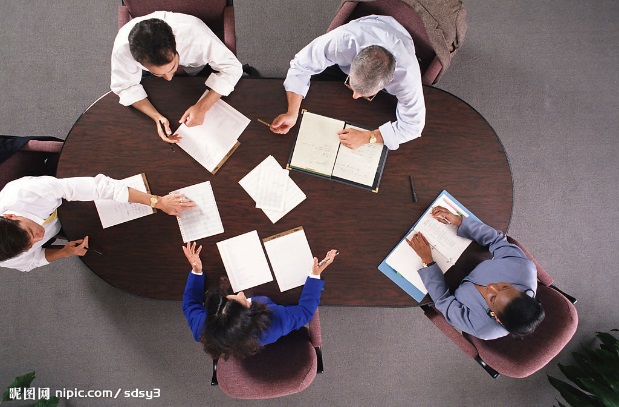 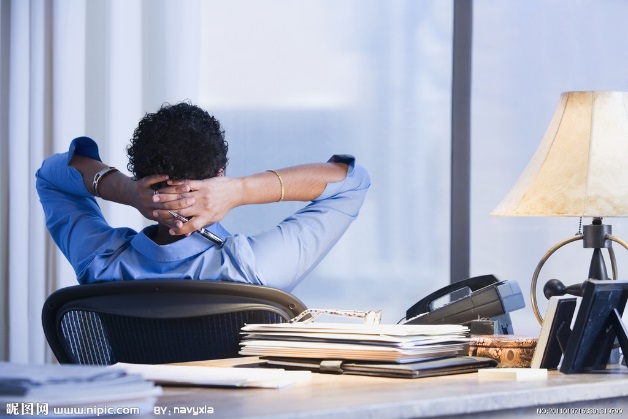 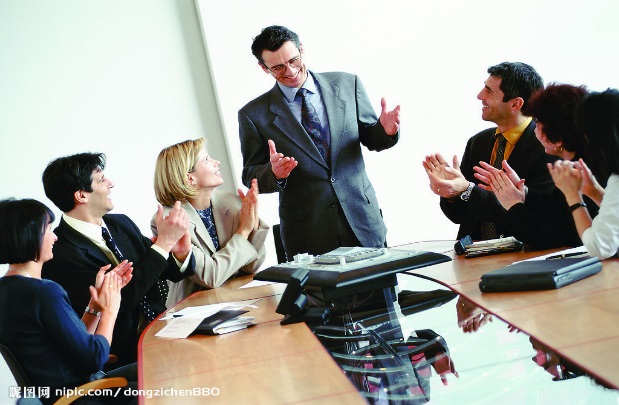 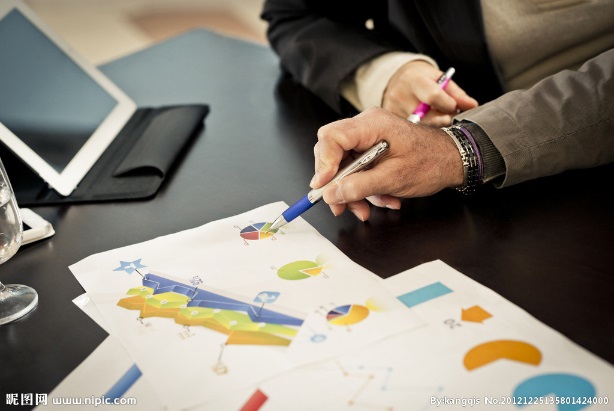 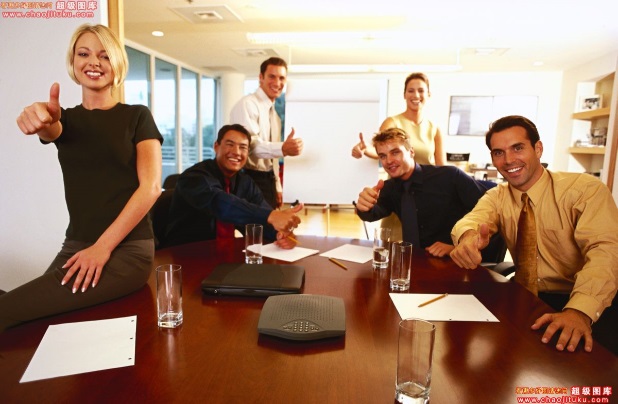 标题此处输入文本
标题此处输入文本这里输入简单字概述这里输入简单简单的文字概述标题此处输入文本简单的文字概述标题此处输入文本标题此处输入文本标题此处输入文本标题此处输入文本这里输入标题此处输入文本这里输入简单字概述
标题此处输入文本
标题此处输入文本这里输入简单字概述这里输入简单简单的文字概述标题此处输入文本简单的文字概述标题此处输入文本标题此处输入文本标题此处输入文本标题此处输入文本这里输入标题此处输入文本这里输入简单字概述
di
si
zhang
jie
第
四
章
节
您的内容请写在这里您的内容请写在里您的内容请写在这里您的内容您的内容请写在这里
点击添加文本
这里输入简单字概述
点击添加文本
点击添加文本
这里输入简单字概述
这里输入简单字概述
添加标题
点击添加文本
点击添加文本
这里输入简单字概述
这里输入简单字概述
点击添加文本
点击添加文本
这里输入简单字概述
这里输入简单字概述
标题此处输入文本这里输入简单字概述这里输入简单简单的文字概述标题此处输入文本简单的文字概述标题此处输入文本标题此处输入文本标题此处输入文本标题此处输入文本这里输入标题此处输入文本这里输入简单字概述
添加标题
添加内容添加内容添加内容添加内容
01
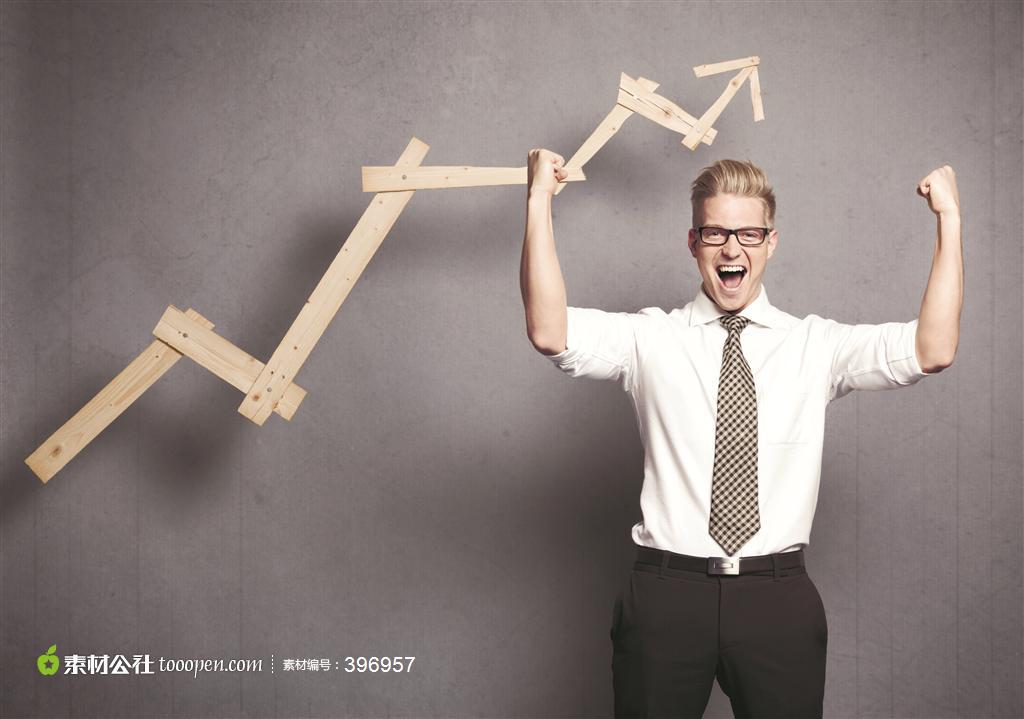 添加标题
添加内容添加内容添加内容添加内容
02
添加标题
添加内容添加内容添加内容添加内容
03
添加标题
添加内容添加内容添加内容添加内容
04
此处输入标题
此处输入标题
此处输入标题
此处输入标题
此处输入标题
点击添加文字说明
点击添加文字说明
点击添加文字说明
点击添加文字说明
点击添加文字说明
点击添加文字说明
点击添加文字说明
点击添加文字说明
这里输入简单字概述这里输入简单简单的文字概述这里
输入简单的文字概述简单的文字
51%
43%
62%
31%
26%
添加标题
添加标题
添加标题
添加标题
添加标题
标题此处输入文本
标题此处输入文本这里输入简单字概述这里输入简单简单的文字概述标题此处输入文本简单的文字概述标题此处输入文本标题此处输入文本标题此处输入文本标题此处输入文本这里输入标题此处输入文本这里输入简单字概述
标题此处输入文本这里输入简单字概述这里输入简单简单的文字概述标题此处输入文本简单的文字概述标题此处输入文本标题此处输入文本标题此处输入文本这里输入简单
标题此处输入文本这里输入简单字概述这里输入简单简单的文字概述标题此处输入文本简单的文字概述这里输入
Keyword
Keyword
Keyword
标题此处输入文本这里输入简单字概述这里输入简单简单的
THANK
PowerPoint Template
文艺清爽通用PPT模板
汇报人：    20XX.0X.0X
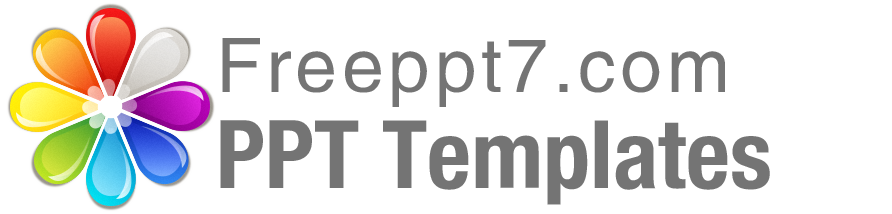 Best PPT templates for free download
https://www.freeppt7.com
[Speaker Notes: 模板来自于 http://www.ypppt.com]